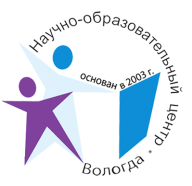 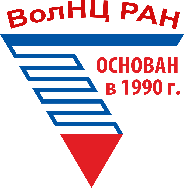 ФЕДЕРАЛЬНОЕ ГОСУДАРСТВЕННОЕ БЮДЖЕТНОЕ УЧРЕЖДЕНИЕ НАУКИ 
«Вологодский научный центр российской академии наук»
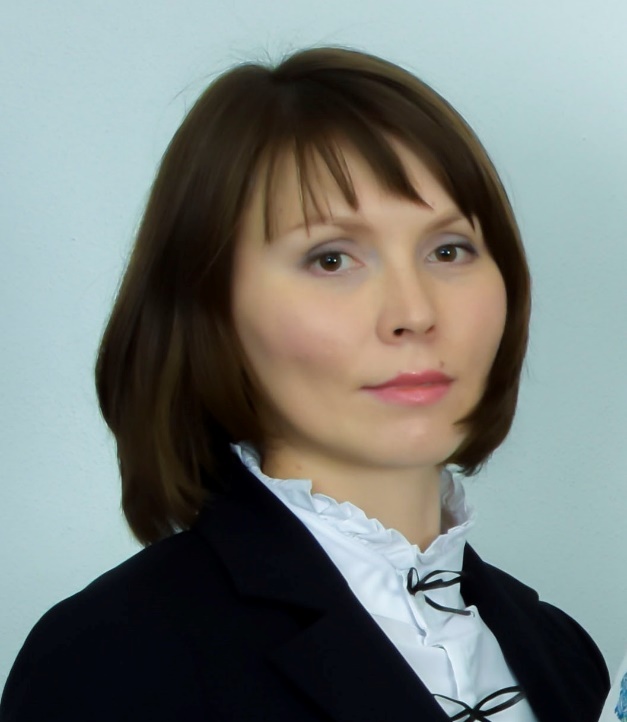 ФОТО
Портфолио магистранта
Ф.И.О. Мазилова Александра Сергеевна
Срок обучения 2 года
Форма обучения заочно 
Направление подготовки 38.04.01 – Экономика
Профиль подготовки Региональная экономика и развитие территорий
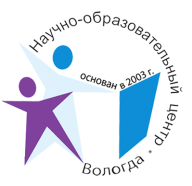 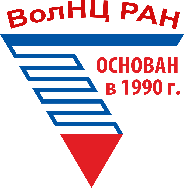 ФЕДЕРАЛЬНОЕ ГОСУДАРСТВЕННОЕ БЮДЖЕТНОЕ УЧРЕЖДЕНИЕ НАУКИ 
«Вологодский научный центр российской академии наук»
1. ТЕМА ДИССЕРТАЦИОННОГО ИССЛЕДОВАНИЯ:
Научный руководитель
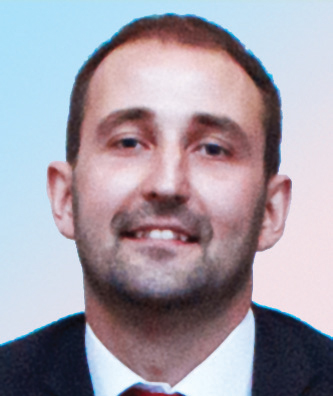 «Состояние и перспективы развития промышленности 
(на примере Вологодской области)»
ФОТО
К.э.н., ведущий научный сотрудник, заместитель заведующего отделом, Лукин Е.В.
ТЕМА ДИССЕРТАЦИОННОГО ИССЛЕДОВАНИЯ УТВЕРЖДЕНА Директором ФГБУН ВолНЦ РАН   ПРИКАЗ № 41 от 20 февраля 2023 г.
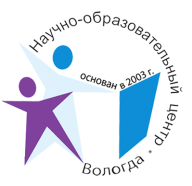 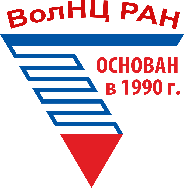 ФЕДЕРАЛЬНОЕ ГОСУДАРСТВЕННОЕ БЮДЖЕТНОЕ УЧРЕЖДЕНИЕ НАУКИ 
«Вологодский научный центр российской академии наук»
2. ВЫПОЛНЕНИЕ УЧЕБНОГО ПЛАНА
2.1. Сдача экзаменов
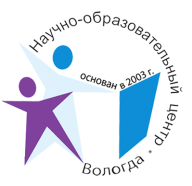 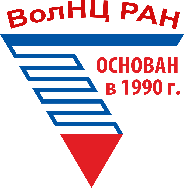 ФЕДЕРАЛЬНОЕ ГОСУДАРСТВЕННОЕ БЮДЖЕТНОЕ УЧРЕЖДЕНИЕ НАУКИ 
«Вологодский научный центр российской академии наук»
2. ВЫПОЛНЕНИЕ УЧЕБНОГО ПЛАНА
2.2. Сдача зачетов
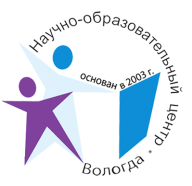 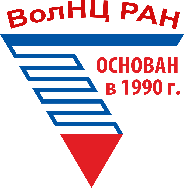 ФЕДЕРАЛЬНОЕ ГОСУДАРСТВЕННОЕ БЮДЖЕТНОЕ УЧРЕЖДЕНИЕ НАУКИ 
«Вологодский научный центр российской академии наук»
2. ВЫПОЛНЕНИЕ УЧЕБНОГО ПЛАНА
2.3. Прохождение практики
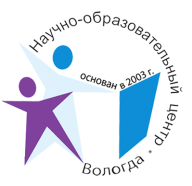 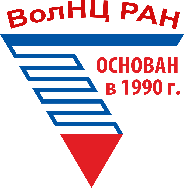 ФЕДЕРАЛЬНОЕ ГОСУДАРСТВЕННОЕ БЮДЖЕТНОЕ УЧРЕЖДЕНИЕ НАУКИ 
«Вологодский научный центр российской академии наук»
2. ВЫПОЛНЕНИЕ УЧЕБНОГО ПЛАНА
2.3. Курсовые работы
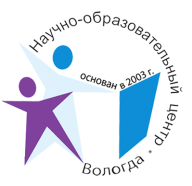 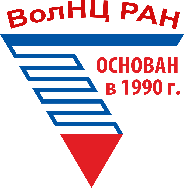 ФЕДЕРАЛЬНОЕ ГОСУДАРСТВЕННОЕ БЮДЖЕТНОЕ УЧРЕЖДЕНИЕ НАУКИ 
«Вологодский научный центр российской академии наук»
3. Государственная итоговая аттестация